70 Business Diagrams : Vol 2
70 stunning Diagrams to Represent Bullet points, graphs, lists, processes, ideas and concepts in PowerPoint
Your Title Text Here
Your text here
CORE MESSAGE
Your text here
Your Title Text Here
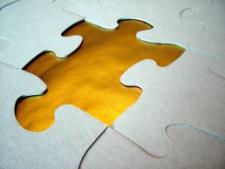 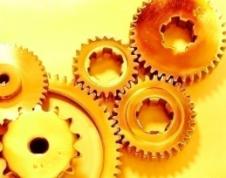 Your text here and more text here
Your text here and more text here
Your Title Text Here
FACTOR 1
You can change the text here
You may enter your text here for factor 1
FACTOR 1
FACTOR 2
You may enter your text here for factor 2
FACTOR 2
FACTOR 3
FACTOR 3
You may enter your text here for factor 3
Your title text here
Your text here
Your text here
Your text here
Your Title Text Here
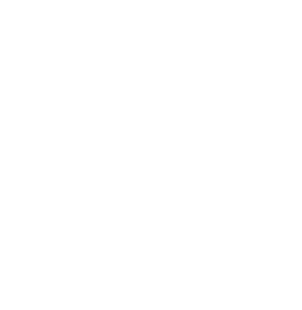 Your text here
Your text here
Your text here
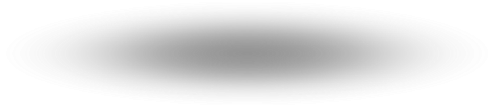 Your title text here
Your text here and more text here.
Your text here and more text here.
Title
Your text here and more text here.
Your Title Text Here
Your text here and more text here
1
Your text here and more text here
2
Your text here and more text here
3
Three factors to consider
Title 1
1
Your text here. Your text here. Your text here.
2
Title 2
Your text here. Your text here. Your text here.
3
Title 3
Your text here. Your text here. Your text here.
Diagram text here
Your text here
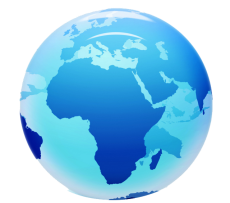 Your text here
Your text here
Three sides of an issue
Your text here. Your text here
Your text here. Your text here
Your text here. Your text here
Your text here
Your text here
Your text here
Your text here
LOGO
Related points
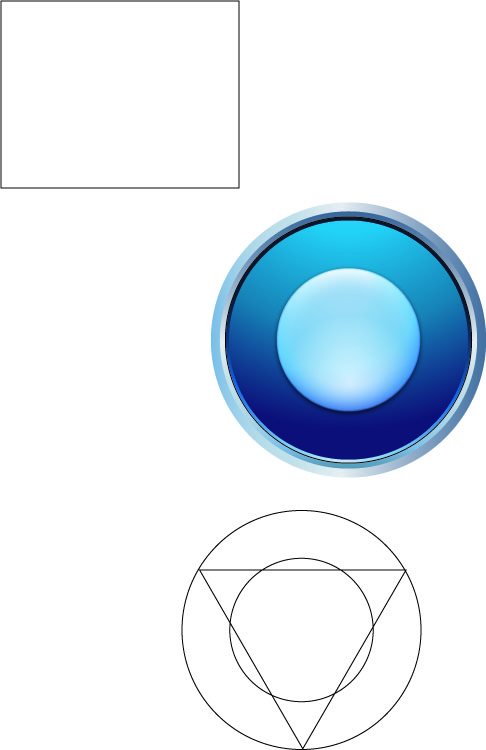 Your text here. Your text here.
Your text here. Your text here.
You may add any number of points by copying the arrow s and the text boxes
Your text here
LOGO
Your Title Text Here
Your text here and more text here
Your text here and more text here
Your text here
Your text here and more text here
Your text here and more text here
4 aspects of the issue
Your text here
1
2
Your text here
Your text here
3
4
Your text here
[Speaker Notes: Key words: 
4, four, bullet points, ideas, options, divisions, departments, squares, divide]
Four aspects
Your text here. Your text here
Your text here. Your text here
Your text here
Your text here
Your text here
Your text here
Your text here. Your text here.
Your text here. Your text here.
LOGO
4 contributing factors and their impact
Your text here
TEXT 1
TEXT 4
Your text here
Your text here
TEXT 3
TEXT 2
Your text here
LOGO
Four interconnected processes
Step 1
This is the text regarding Step 1
Step 2
This is the text regarding Step 2
Step 4
This is the text regarding Step 4
Step 3
This is the text regarding Step 3
One cause, four outcomes
Your text here
Your text here
Your text here
Your text here
Your text here
The five factors
Your text here. Your text here
Your text here. Your text here
2
Your text here. Your text here
1
3
5
4
Your text here. Your text here
Your text here. Your text here
Five sided discussion
Your text here
Your text here
Your text here
Your text here
Your text here
5 Factors
Your text here
Your text here
1
2
5
3
4
Your text here
Your text here
Your text here
Your Title Text Here
Your text here
Your text here
Your text here
2
Your text here
3
1
Your text here
Central idea
Your text here
4
6
5
[Speaker Notes: Key words: 
6, six, bullet points, ideas, options, divisions, departments, hexagon]
Views from each side
Your text here
Your text here
Your text here
Your text here
YOUR TEXT HERE
Your text here
Your text here
LOGO
6 contributing factors
1
Your text here
6
2
Your text here
Your text here
5
3
Your text here
Your text here
4
Your text here
6 factors
Your text here
Your text here
Your text here
1
2
6
5
3
Your text here
Your text here
4
Your text here
LOGO
Pentagon web diagram
Your text here
Your text here
Your text here
Your text here
Your text here
Text
Text
Text
Text
Text
6 aspects to consider
2
1
Your text here
Your text here
6
3
Your text here
Your text here
5
4
Your text here
Your text here
LOGO
Your Title Text Here
Combined view
This is the text regarding the combined view
Point 1
This is the text regarding Point 1
Point 2
This is the text regarding Point 2
Your Title Text Here
Point 1
This is the text regarding Point 1
Point 2
This is the text regarding Point 2
Combined view
This is the text regarding the combined view
Your Title Text Here
Your text here
Combined view
This is the text regarding the combined view
Your text here
Your text here
Weighing the Pros and Cons
Pros
Cons
Your text here
Your text here
Your text here
Your text here
Your text here
Your text here
Tilted scales
Option 1
This is the text regarding View 1
Option 2
This is the text regarding View 2
Two way discussion
Your text here. Your text here. Your text here. Your text here. Your text here. Your text here.
Your text here. Your text here. Your text here. Your text here. Your text here. Your text here.
Two sides of the argument
Your text here
Your text here
Text 1
Text 2
Your text here
Your text here
LOGO
Your Title Text Here
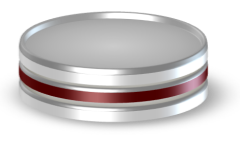 present
past
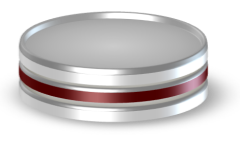 future
Past
Enter text regarding past achievements
Future
Enter text regarding future plans
Present
Enter text regarding present performance
Your Title Text Here
Point 1:
This is the text regarding Point 1
Title 1
Your text here. Your text here. Your text here.
Title 2
Point 2:
This is the text regarding Point 2
Your text here. Your text here. Your text here.
Title 3
Your text here. Your text here. Your text here.
Your Title Text Here
Your text here. Your text here. Your text here. Your text here.
Step 2
Step 1
Three verticals of the business
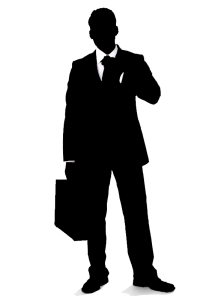 Third Vertical
First Vertical
Second Vertical
4 quadrants
Your subtitle here
Your subtitle here
Your subtitle here
Your subtitle here
Your text here. Your text here. Your text here.
Your text here. Your text here. Your text here.
Your text here. Your text here. Your text here.
Your text here. Your text here. Your text here.
LOGO
Your Title Text Here
Your text here
Your text here
Your text here
Your text here
Your Title Text Here
1
5
You may enter your text here
You may enter your text here
You may enter your text here
2
You may enter your text here
You may enter your text here
4
3
Your Title Text Here
You may enter your text here
You may enter your text here
You may enter your text here
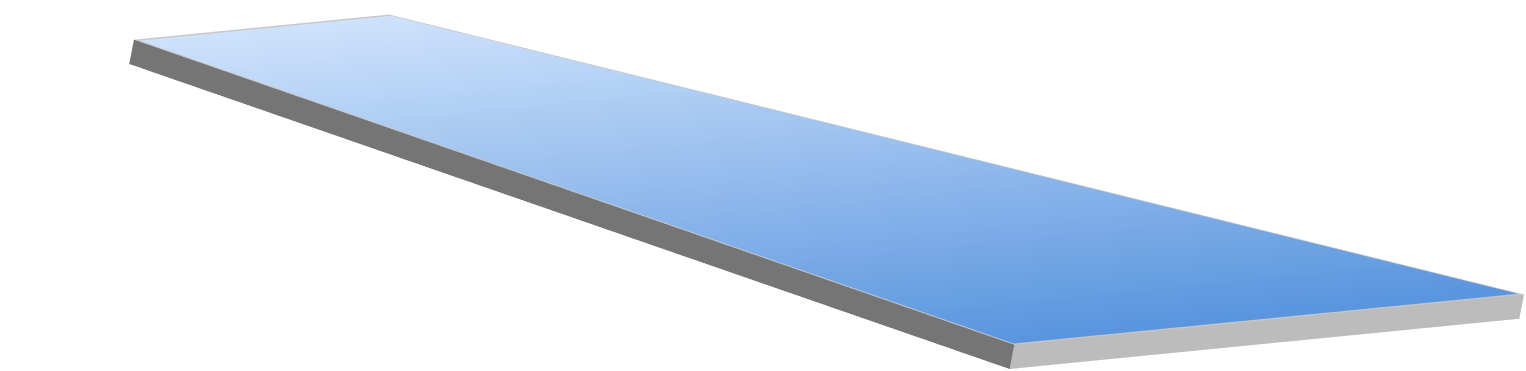 2 set of factors related to each other
Your text here
Your text here
Your text here
Your text here
Your text here
Your text here
Your text here
Your text here
LOGO
Steps to be No. 1
1
Your text here. Your text here.
Your text here. Your text here.
Your text here. Your text here.
LOGO
4 continuous steps
4
3
2
1
Your text here
Your text here
Your text here
Your text here
Your Title Text Here
Phase 1:
Approval
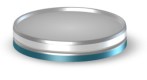 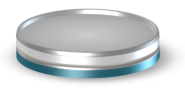 Phase 3:
Construction completed
Phase 2:
Foundation laid
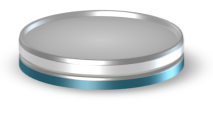 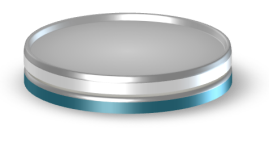 Phase 5:
Project marketed successfully
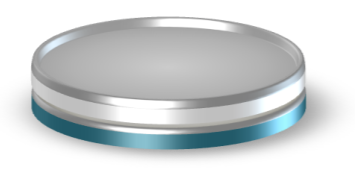 Phase 4:
Front facade finished
Four steps in a process
Your text here
Your text here
Step 1
Step 2
Step 4
Step 3
Your text here
Your text here
LOGO
Four results from one cause
Result 4
Your text here
Result 1
Your text here
CAUSE
Result 3
Your text here
Result 2
Your text here
LOGO
Your Title Text Here
You may enter your text here
You may enter your text here
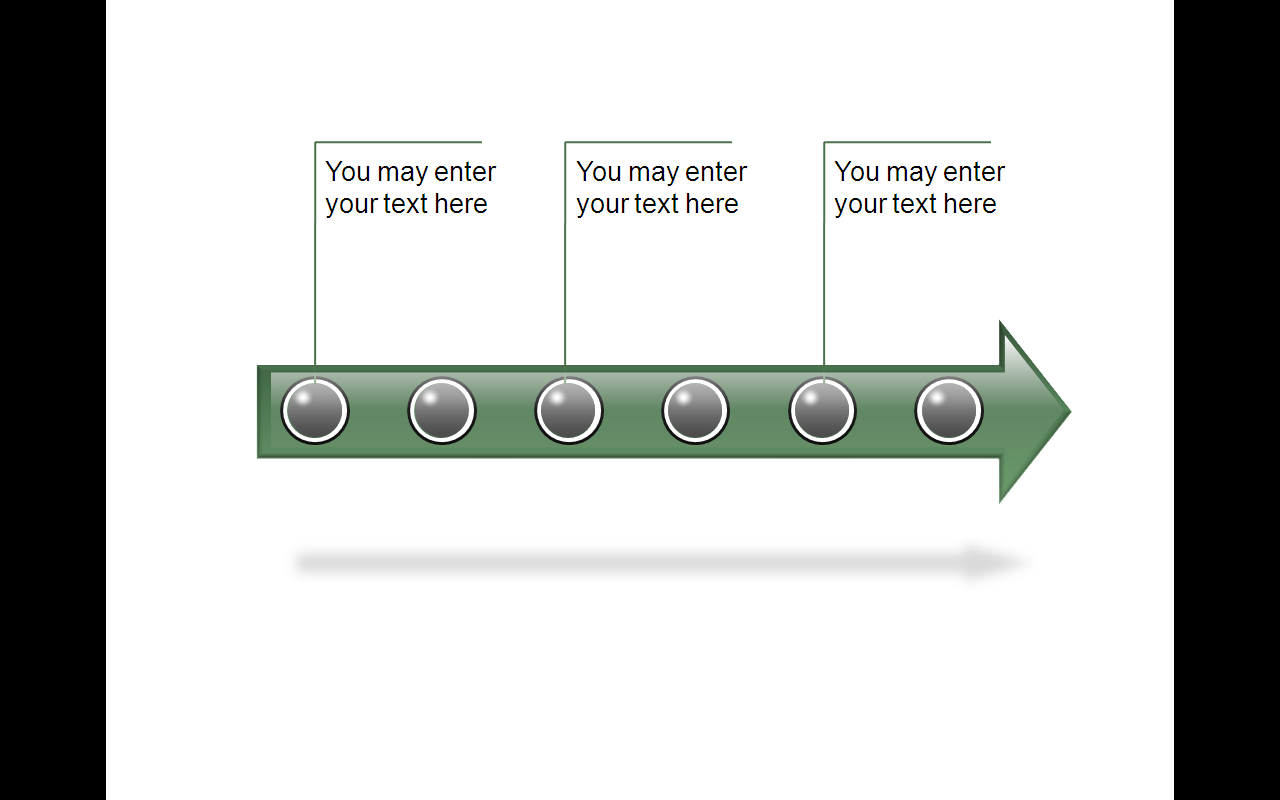 You may enter your text here
You may enter your text here
Integration of four factors
Your text here
Your text here
Integrated system
Surrounding factor
Your text here
Your text here
LOGO
Funnel diagram
You may enter your text here. You may enter your text here.
 
You may enter your text here. You may enter your text here.
You may enter your text here. You may enter your text here.
 
You may enter your text here. You may enter your text here.
Three labels and their explanations
Your text here
 Your text here
Your text here. Your text here
1
Your text here
  Your text here
Your text here. Your text here
2
Your text here
 Your text here
Your text here. Your text here
3
LOGO
Reactions to an issue
Your text here
ISSUES
Your text here
Your text here
Your text here
1
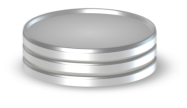 Your text here
4
2
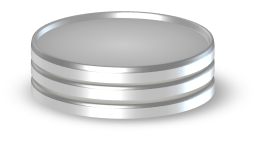 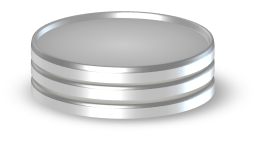 AGENDA
Your text here
Your text here
3
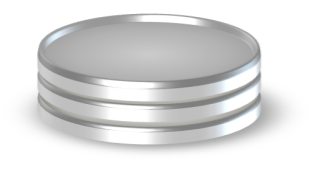 Your text here
Agenda Points
Your text here. Your text here
Your text here. Your text here
Your text here. Your text here
Your text here. Your text here
LOGO
Presentation Agenda
Please enter your text here.
1
2
3
Please enter your text here.
Please enter your text here.
LOGO
Supporting and Opposing views
Your text here. Your text here. Your text here. Your text here. 
Your text here. Your text here. Your text here. Your text here.
Points supporting the view
Your text here. Your text here. Your text here. Your text here. 
Your text here. Your text here. Your text here. Your text here.
Points opposing the view
Three aspects
Your subtitle
Your subtitle
Your subtitle
Your text here. Your text here. Your text here
Your text here. Your text here. Your text here
Your text here. Your text here. Your text here
Your text here
Your text here
Your text here
LOGO
Three areas to consider
3
1
Your text here. Your text here. Your text here.
Your text here. Your text here. Your text here.
2
Your text here. Your text here. Your text here. Your text here. Your text here. Your text here.
Your Title Text Here
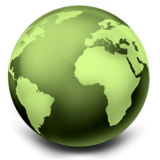 YOUR SUBTITLE TEXT HERE
You may enter your text here. Keep the text short and simple
You may enter your text here. Keep the text short and simple
You may enter your text here. Keep the text short and simple
Your title here
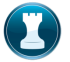 Your text here
Your text here
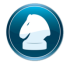 Your text here
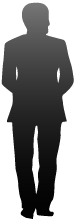 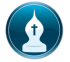 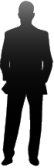 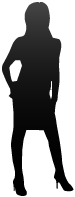 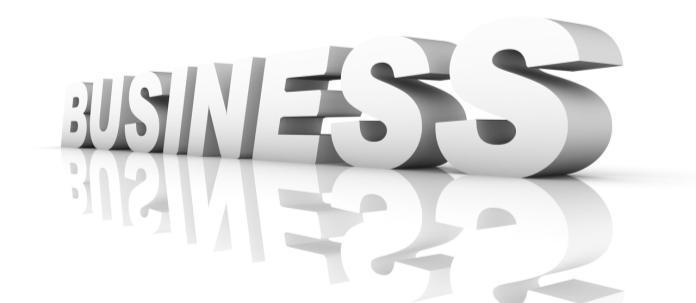 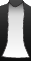 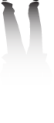 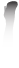 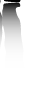 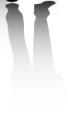 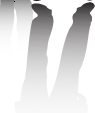 Your Title Text Here
Your text here
Your text here
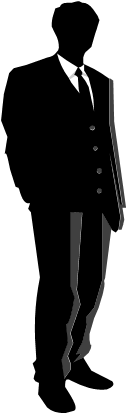 Your text here
Your text here
OUTCOMES OF THE INITIATIVE
Your Title Text Here
Point 1
Point 2
Point 3
Your text here. Your text here. Your text here. Your text here. Your text here. Your text here..
Your text here. Your text here. Your text here. Your text here. Your text here. Your text here..
Your text here. Your text here. Your text here. Your text here. Your text here. Your text here..
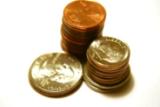 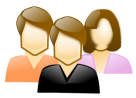 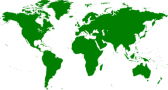 Your Title Text Here
Point 1
Point 3
Point 2
Point 4
Your text here. Your text here. Your text here. Your text here.
Your text here. Your text here. Your text here. Your text here.
Your text here. Your text here. Your text here. Your text here.
Your text here. Your text here. Your text here. Your text here.
Agenda
Your text here. Your text here. Your text here.
1
Your text here. Your text here. Your text here.
2
Your text here. Your text here. Your text here.
3
Your text here. Your text here. Your text here.
4
Your Title Text Here
Your text here
“Your text here. Replace the image using ‘change picture’ option”
Your text here
Your text here
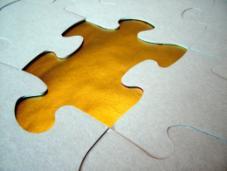 Your text here
Your Title Text Here
PRODUCT 2
PRODUCT 3
PRODUCT 1
%
%
%
You can add more bars or delete them as per your data
You can add more bars or delete them as per your data
You can add more bars or delete them as per your data
Bar Chart: Target achieved so far
You can adjust the numbers and the fill in the bars easily
100
90%
80%
80
60
50%
40
20
0
Category 1
Category 2
Category 3
Business growth
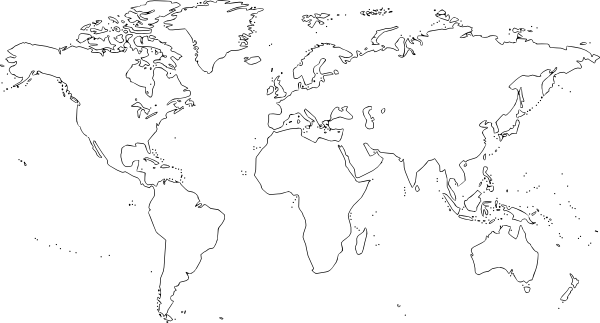 Your text here
Your text here
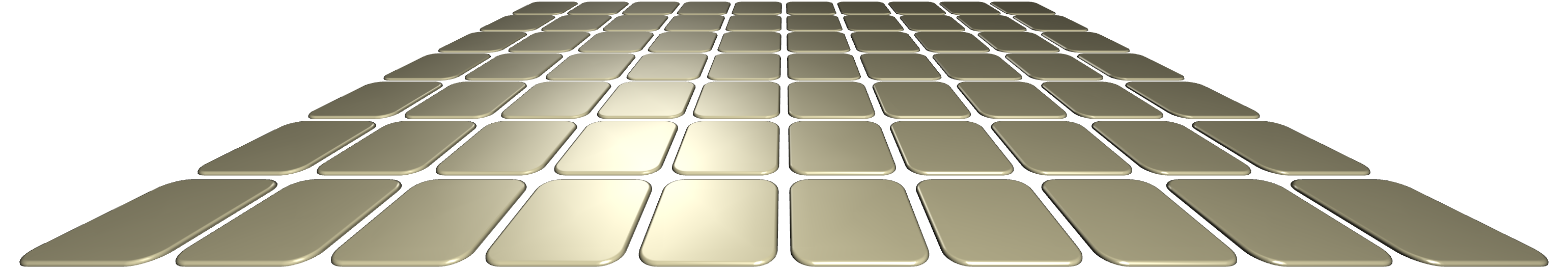 3 factors that lead to strategic growth
Your text here
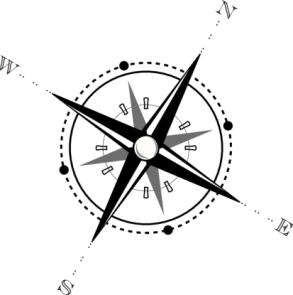 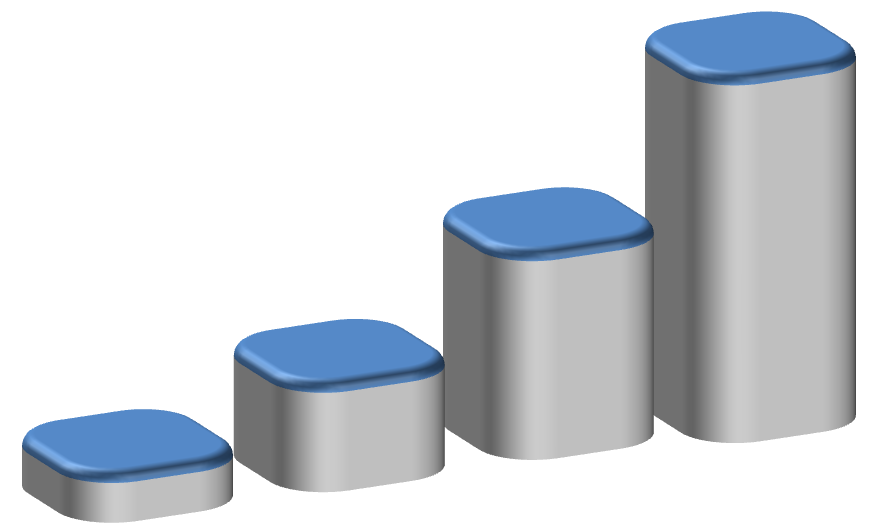 Your text here
Your text here
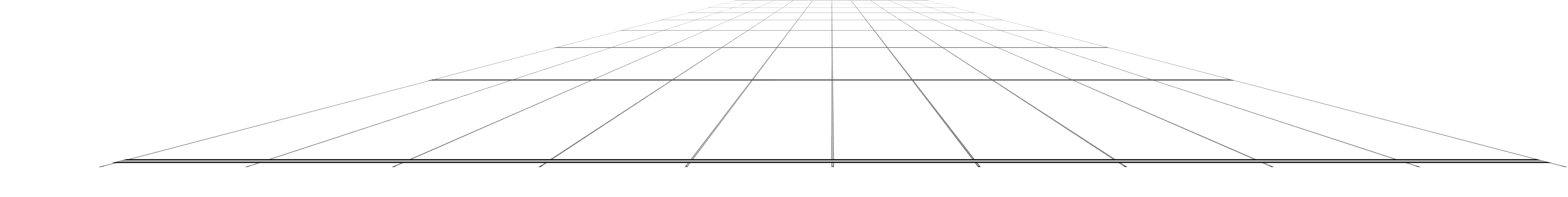 LOGO
Data Comparison
B
A
B
A
C
C
Side 1
Side 2
Your comparison text here
Your comparison text here
Using templates
To use the diagram templates as part of an existing presentation, we suggest the following method:
Go to Home> New Slide> Reuse slides> Browse file option
Click on the diagram template you want to insert
Ensure you tick the Keep source formatting box at the bottom of the menu bar
Change the text to suit your presentation and insert your company logo
Presentation Process Diagram Templates  License Terms and Use
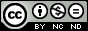 With your purchase, you have procured a single user license for use of the product. If you need a multi-user license, please contact us for pricing info and other details. Presentation-Process.com is a website owned and operated by Metamorph Training Pvt Ltd.
Terms and Conditions
Presentation Process content in the following text means any backgrounds, images, tiles, designs, templates, presentations, or any other products you download from Presentation-Process .com.
Under this License, you MAY use Presentation Process content royalty-free:
In your own personal, non-profit projects for creation of presentations/brochures/training material
In your own presentations or broadcasts intended for personal, or non-profit use. 
In your own print, broadcast or video use for any in-house publication or transmission but not broadcast or distributed to the general public 
Uses accepted include business presentations / training material created by one or more persons and delivered by one or more persons within same organization.
Under this License you MAY NOT:
Distribute or sell copies of the backgrounds or templates of Presentation Process content singularly or as a group or any part thereof. 
Provide download or save access for any Presentation Process content from your private or public project. 
Incorporate the Presentation Process content within a library, portfolio, build an image or design collection, archive, sharing-site, group-site, gallery, electronic greeting, postcard site, clipart site, or any other type of project that would encourage visitors to download or save images. 
Copyright Information
	The content of Presentation Process backgrounds/templates/ready to use presentations and/or any other product is the sole property of Presentation Process. The photos included are for illustration purposes only. In case of any issues related to their copyright, contact us.  
Email info@presentation-process.com for any queries related to licenses or copyrights. 
Copyright © 2010-2011 Presentation Process. All Rights Reserved